Design Inspiration
Inspiration for your fine performance :
To offer you what you want, when you want
Clarity & Impact
Inspiration for your fine performance :
To offer you what you want, when you want
3D
Premium Design
Inspiration for your fine performance :
To offer you what you want, when you want
EFFECT
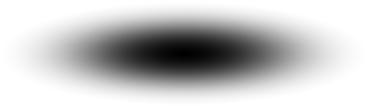 Subtle Touch
Inspiration for your fine performance :
To offer you what you want, when you want
' LOGOTYPE '
COMPANY LOGOTYPE INSERT